1
Onderwerp van de presentatie
18-11-2021
SWOT analyseSMART doelstelling
18-11-2021
Onderwerp van de presentatie
2
SWOT analyse
SWOT is een afkorting van:

Strengths		 sterktes
Weaknesses	 zwaktes
Opportunities	 kansen
Threats		 bedreigingen
3
Onderwerp van de presentatie
18-11-2021
SWOT analyse
Interne analyse 

Bij interne analyses kijk je naar binnen. Dus naar jezelf of naar je bedrijf.  

Sterktes:
Wat zijn jouw sterke punten, waar ben je goed in.

Zwaktes
Waar ben je minder goed in. Wat of waar kan jij je verbeteren
4
Onderwerp van de presentatie
18-11-2021
SWOT analyse
Externe analyse 

Bij externe analyses kijk je niet naar jezelf maar kijk je naar buiten. De externe analyse ligt dan ook helemaal buiten jezelf of eigen bedrijf.

Kansen
Waar liggen voor jou kansen, waar of wat zijn mogelijkheden.

Bedreigingen
Waar of wat zijn bedreiging voor jou of jou bedrijf
5
Onderwerp van de presentatie
18-11-2021
SWOT analyse
Positief

Kansen en sterktes zijn positieve factoren in een SWOT analyse

Negatief

Zwaktes en bedreigingen zijn negatieve factoren in een SWOT analyse
6
Onderwerp van de presentatie
18-11-2021
SWOT analyse
Een SWOT analyse zet je weg in een tabel
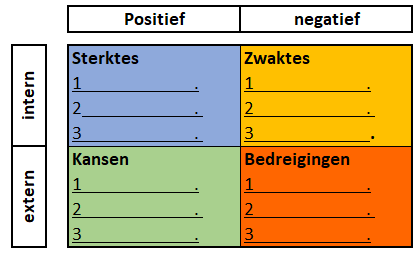 7
Onderwerp van de presentatie
18-11-2021
SWOT analyse
Analyse SWOT

Als je een SWOT hebt gemaakt moet je verantwoorden waarom je tot deze analyse bent gekomen.

Wat maakt dat dit de sterke/ zwakke punten, kansen/ bedreigingen zijn.

Heb je een goede SWOT analyse gemaakt dan kan je van deze analyse uit een verbeterslag maken via de SMART methode
8
Onderwerp van de presentatie
18-11-2021
SWOT analyse
Hieronder een filmpje die je kan helpen met het maken van een SWOT analyse. Natuurlijk zijn op YouTube nog meer voorbeelden te vinden.

https://www.youtube.com/watch?v=ctpQOouIrO4
9
Onderwerp van de presentatie
18-11-2021
SMART
Je hebt een SWOT analyse gemaakt en weet wat je wilt gaan veranderen/ verbeteren. 

Om dit juist en gestructureerd te doen gebruik je de SMART methode. 

SMART-methode: 

S: Specifiek 
M: Meetbaar 
A: Acceptabel / Actiegericht 
R: Realistisch 
T: Tijdgebonden
10
Onderwerp van de presentatie
18-11-2021
SMART
S: Specifiek 
M: Meetbaar 
A: Acceptabel / Actiegericht 
R: Realistisch 
T: Tijdgebonden 

Je beschrijft hier wat je wilt bereiken met je plan van aanpak. Naarmate de doelstelling preciezer geformuleerd is, wordt het makkelijker er invulling aan te geven.

Een heldere doelstelling geeft antwoord op de zes w-vragen: 
- Wat willen we bereiken? 
- Wie zijn erbij betrokken? Waar gaan we het doen? 
- Wanneer gebeurt het? 
- Welke delen van de doelstelling zijn essentieel? 
- Waarom willen we dit doel bereiken?
11
Onderwerp van de presentatie
18-11-2021
SMART
S: Specifiek 
M: Meetbaar 
A: Acceptabel / Actiegericht 
R: Realistisch 
T: Tijdgebonden 

Je beschrijft hier precies in getallen wat je wilt bereiken met je plan van aanpak.
Een SMART-doelstelling is normerend: het is een maat voor de kwaliteit van de te leveren inspanningen. Hoeveel gaan we doen? Hoe kunnen we dat meten? Wat is er af als het af is?  
Een SMART-doel moet je kunnen zien, horen, proeven, ruiken of voelen. Er moet een systeem, methode en procedure zijn om te bepalen in welke mate het doel op een bepaald moment bereikt is. Doe zo mogelijk een nulmeting, om de startsituatie te bepalen.
12
Onderwerp van de presentatie
18-11-2021
SMART
S: Specifiek 
M: Meetbaar 
A: Acceptabel / Actiegericht 
R: Realistisch 
T: Tijdgebonden 

Je beschrijft welke acties je moet doen om je doel te bereiken en wat je moet doen om iedereen mee te krijgen. 
Als je een SMART-doel voor jezelf stelt, dan is het voldoende dat je het zelf accepteert. Maar wanneer je als leidinggevende een doel voor een groep mensen stelt, dan is het belangrijk dat er draagvlak voor is. De medewerkers moeten het ook willen, anders wordt het doel niet gehaald of beklijft de verandering niet.
13
Onderwerp van de presentatie
18-11-2021
SMART
S: Specifiek 
M: Meetbaar 
A: Acceptabel / Actiegericht 
R: Realistisch 
T: Tijdgebonden 

Je beschrijft hier of je plan van aanpak haalbaar is. 

Is het doel haalbaar? Is er een uitvoerbaar plan met aanvaardbare inspanningen? Kunnen de betrokkenen de gevraagde resultaten daadwerkelijk beïnvloeden? 
Soms wordt de 'R' in SMART ook wel uitgelegd als "Relevant". Een haalbare en zinvolle doelstelling is motiverend en maakt energie los.
14
Onderwerp van de presentatie
18-11-2021
SMART
S: Specifiek 
M: Meetbaar 
A: Acceptabel / Actiegericht 
R: Realistisch 
T: Tijdgebonden 

Op welke datum/ jaartal wil je het doel bereikt hebben?

Met name korte-termijndoelen moeten SMART zijn. Bij lange-termijndoelen is dat niet altijd mogelijk. Wanneer beginnen we met de activiteiten? Wanneer zijn we klaar? Wanneer is het doel bereikt? 
Een SMART-doelstelling heeft een duidelijke startdatum en einddatum.
15
Onderwerp van de presentatie
18-11-2021
SMART
S: Specifiek 
M: Meetbaar 
A: Acceptabel / Actiegericht 
R: Realistisch 
T: Tijdgebonden 

Op welke datum/ jaartal wil je het doel bereikt hebben?

Met name korte-termijndoelen moeten SMART zijn. Bij lange-termijndoelen is dat niet altijd mogelijk. Wanneer beginnen we met de activiteiten? Wanneer zijn we klaar? Wanneer is het doel bereikt? 
Een SMART-doelstelling heeft een duidelijke startdatum en einddatum.
16
Onderwerp van de presentatie
18-11-2021
SMART
Hieronder een filmpje die je kan helpen met het maken van een SWOT analyse. Natuurlijk zijn op YouTube nog meer voorbeelden te vinden.

https://www.youtube.com/watch?v=A7FENB7v3Bk
17
Onderwerp van de presentatie
18-11-2021
Einde
18
Onderwerp van de presentatie
18-11-2021